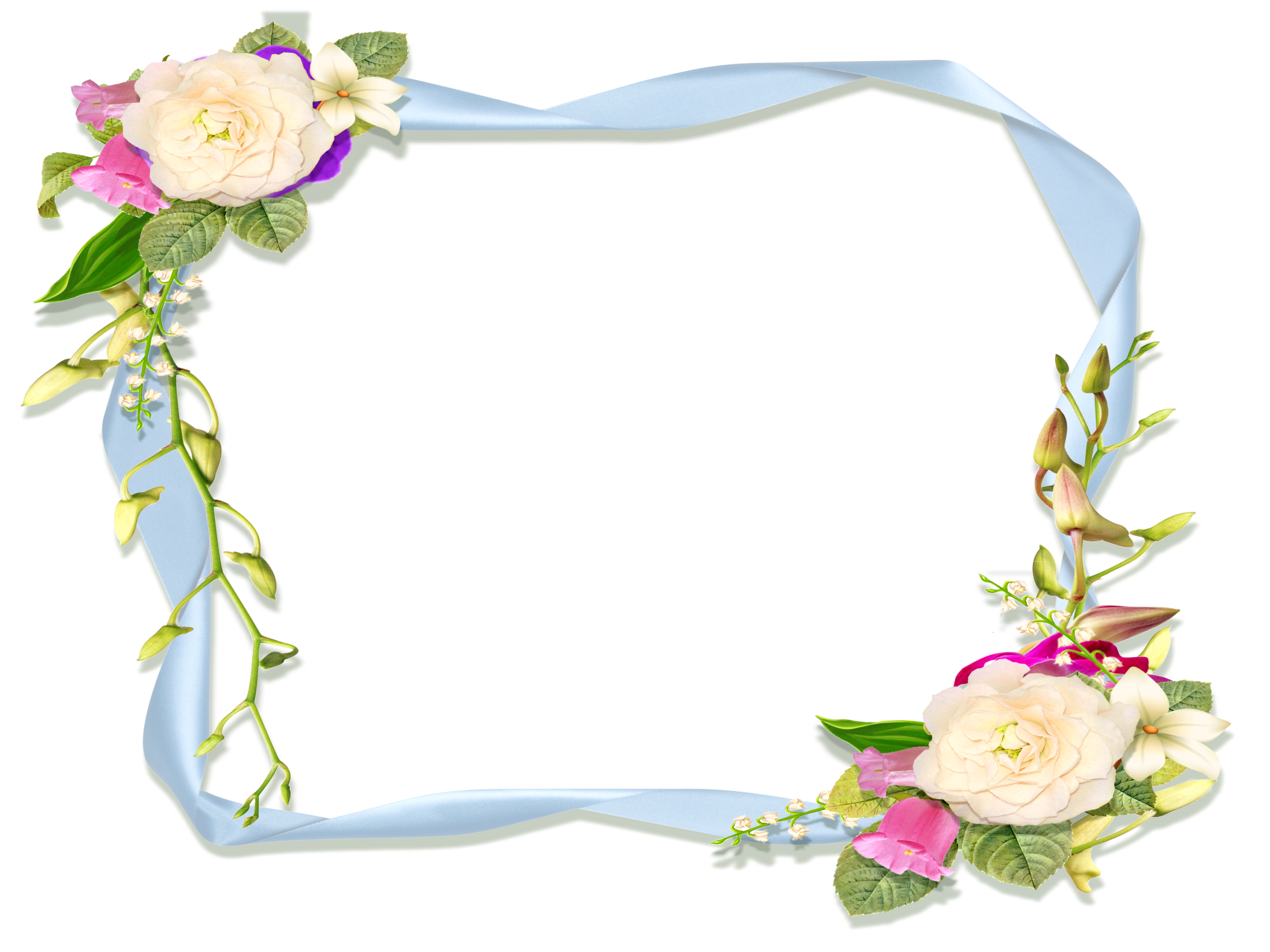 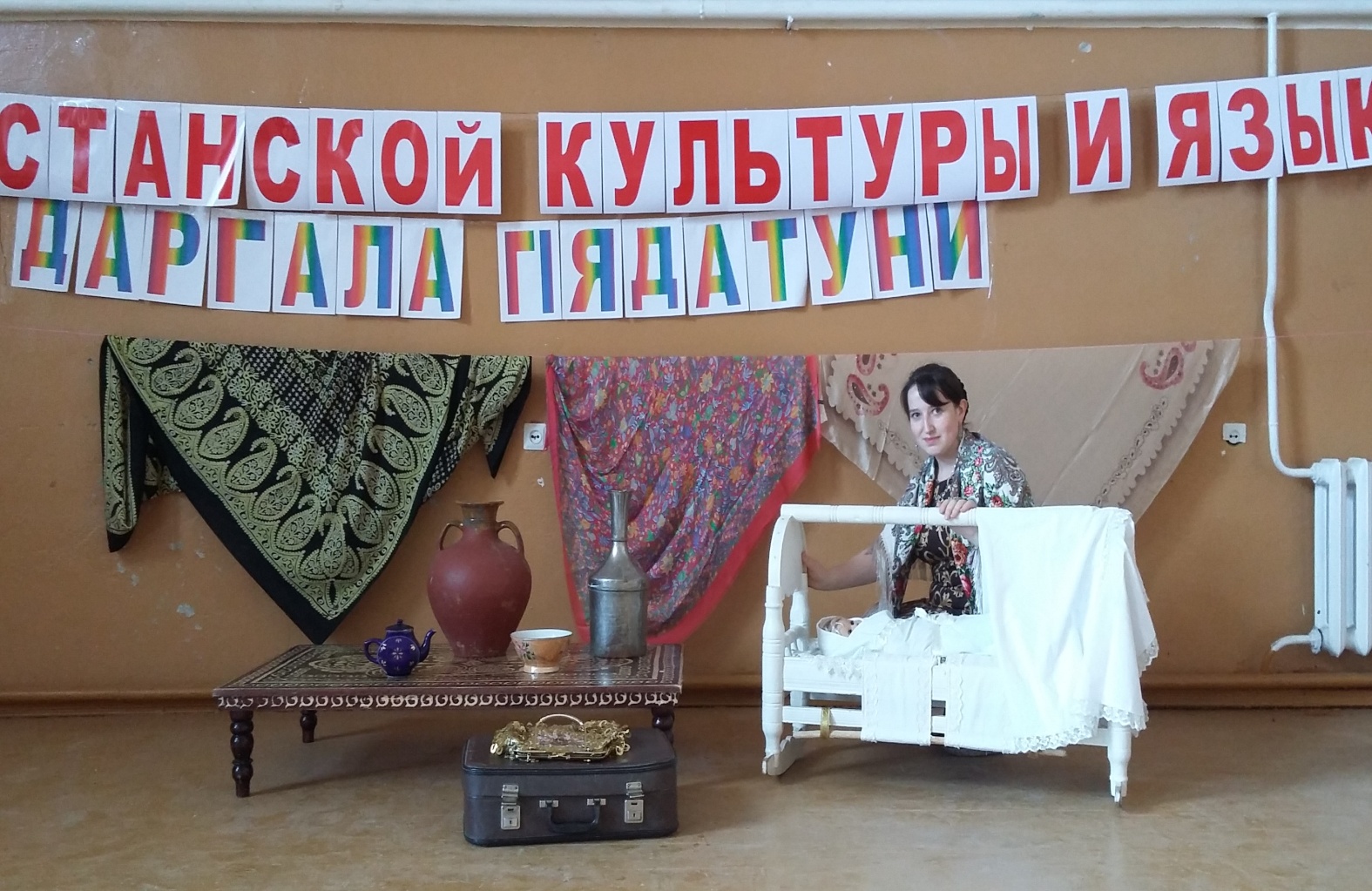 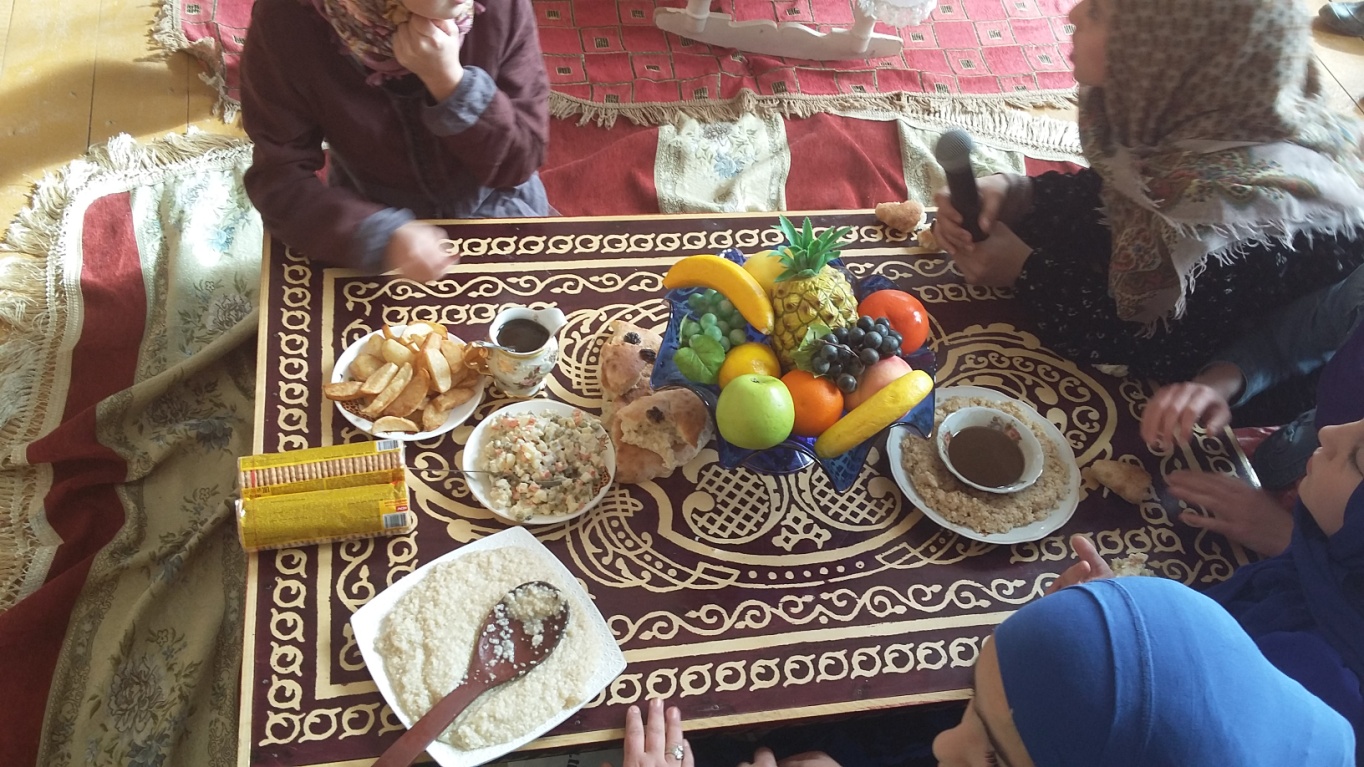 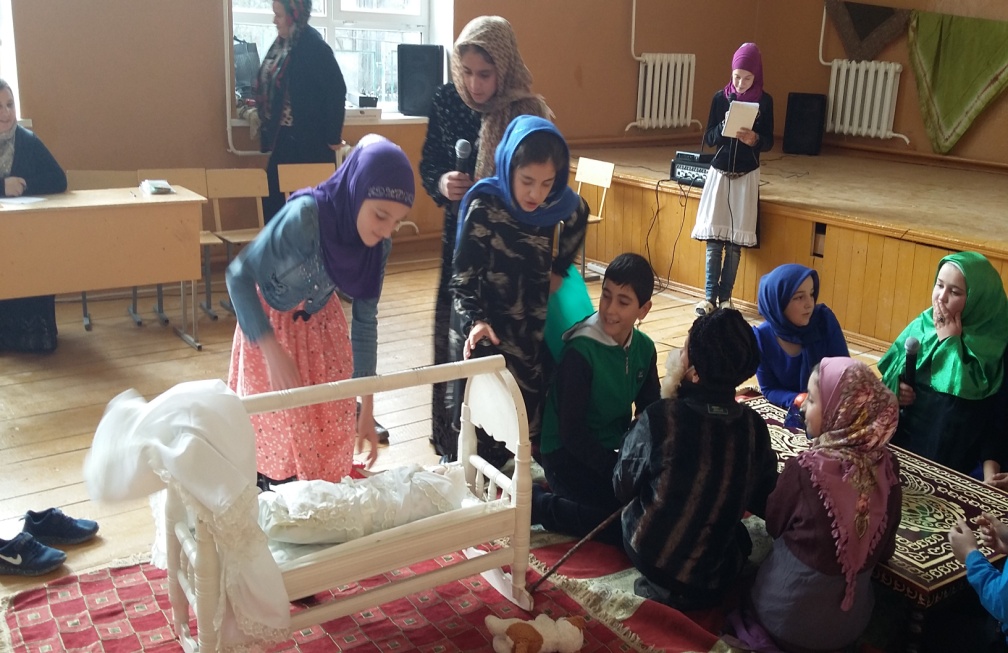 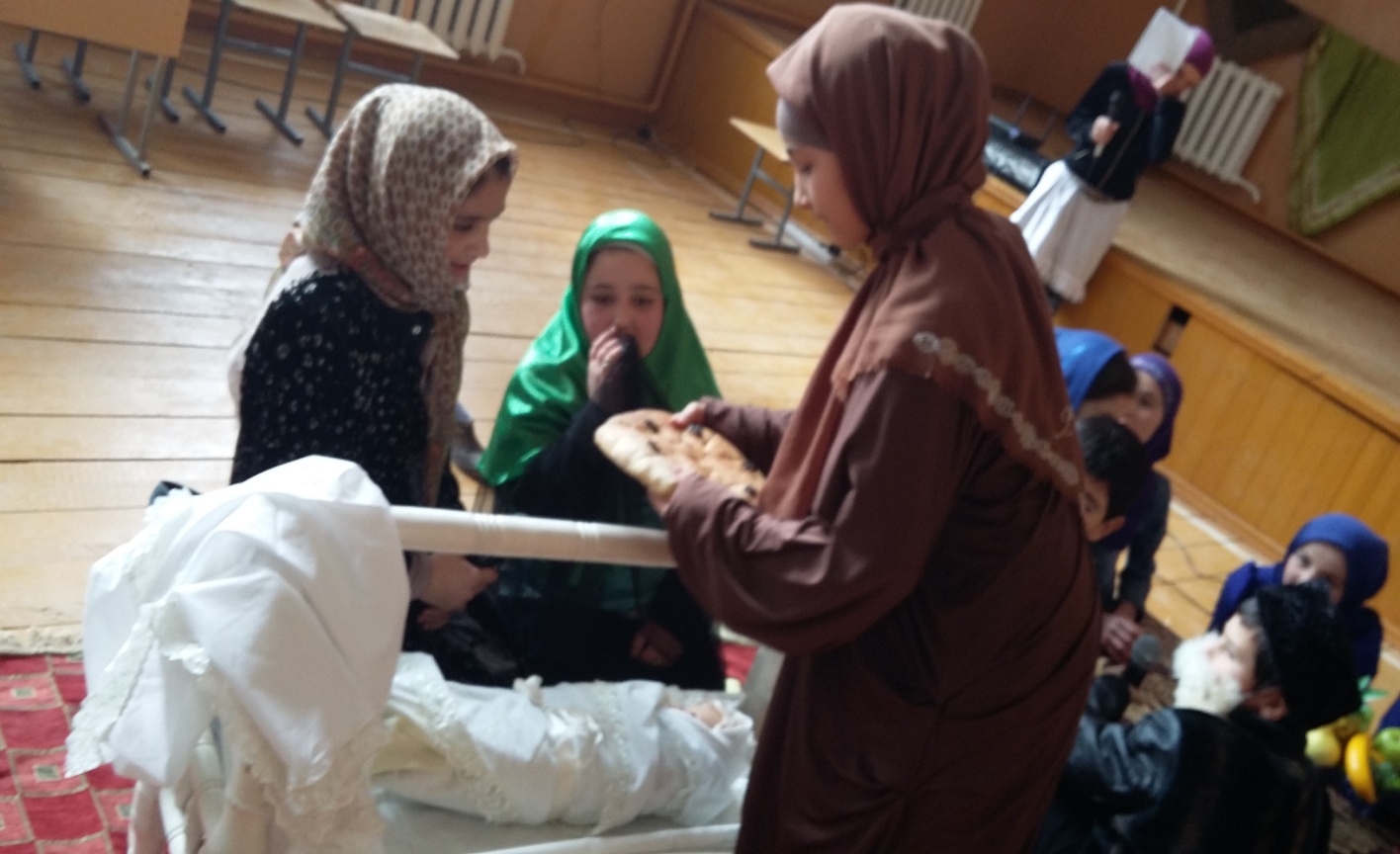 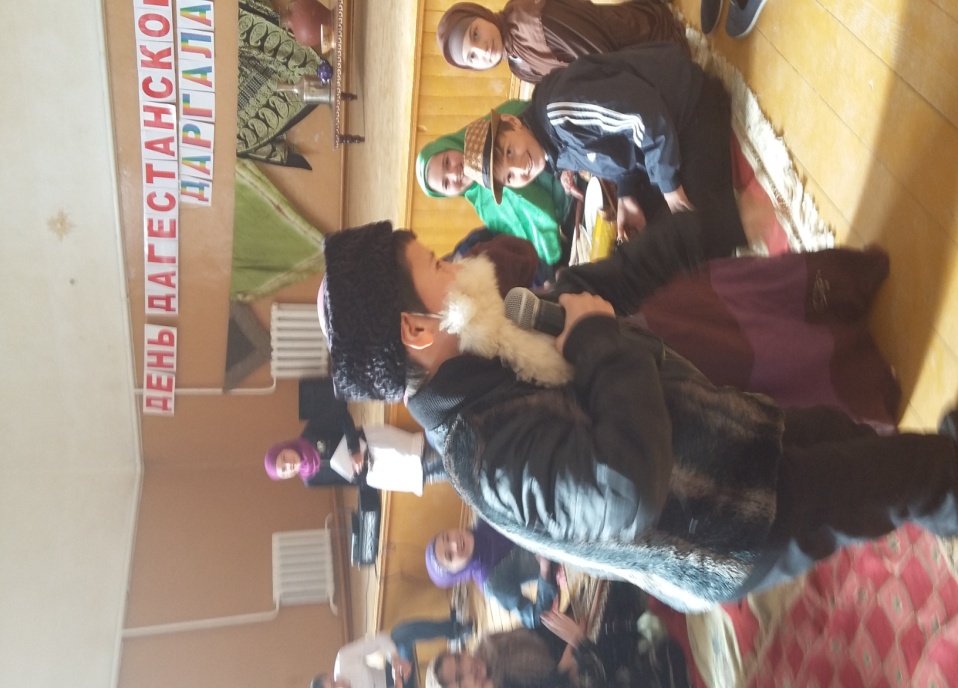 Обряд укладывания младенца 5а класс